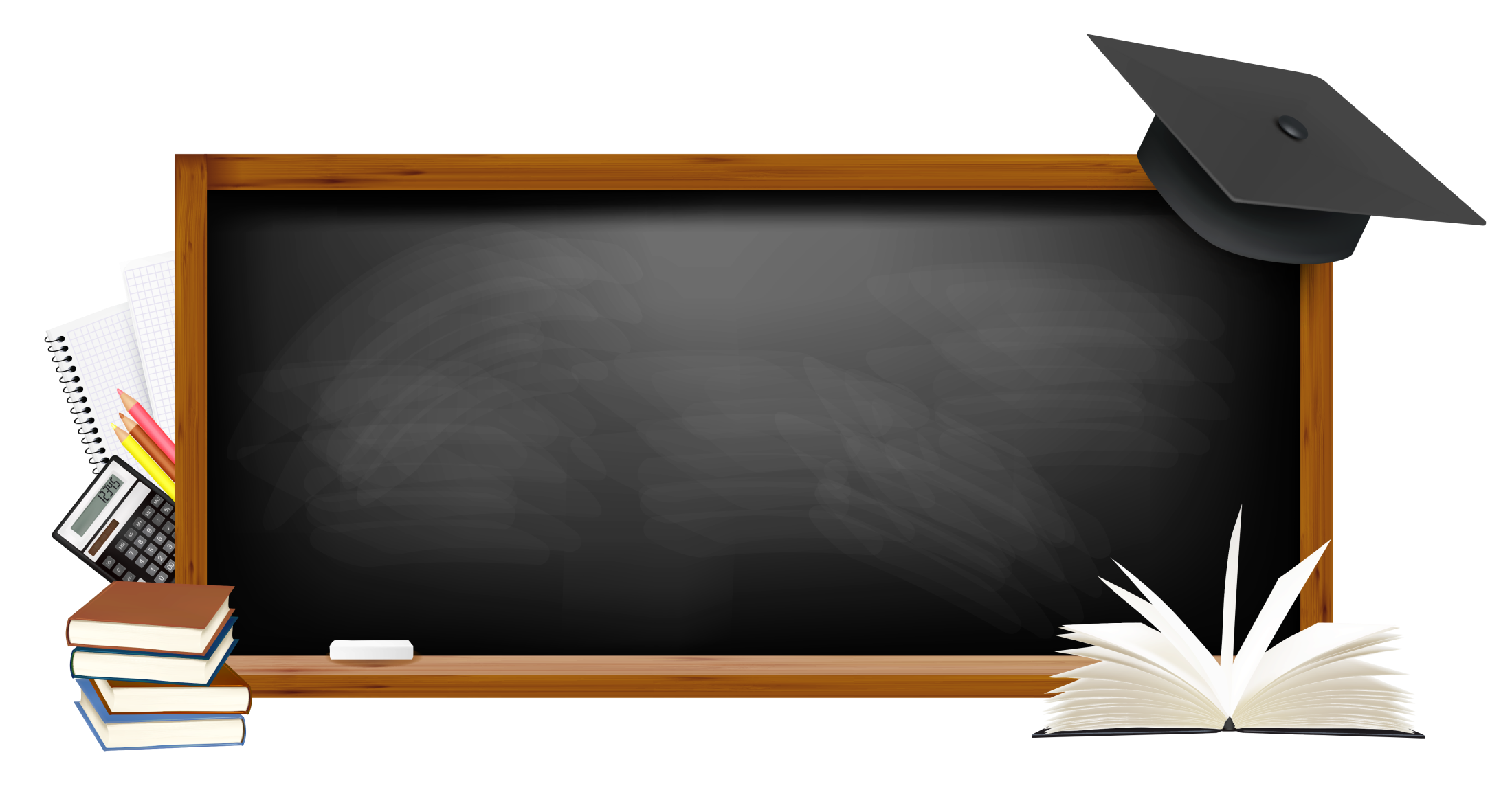 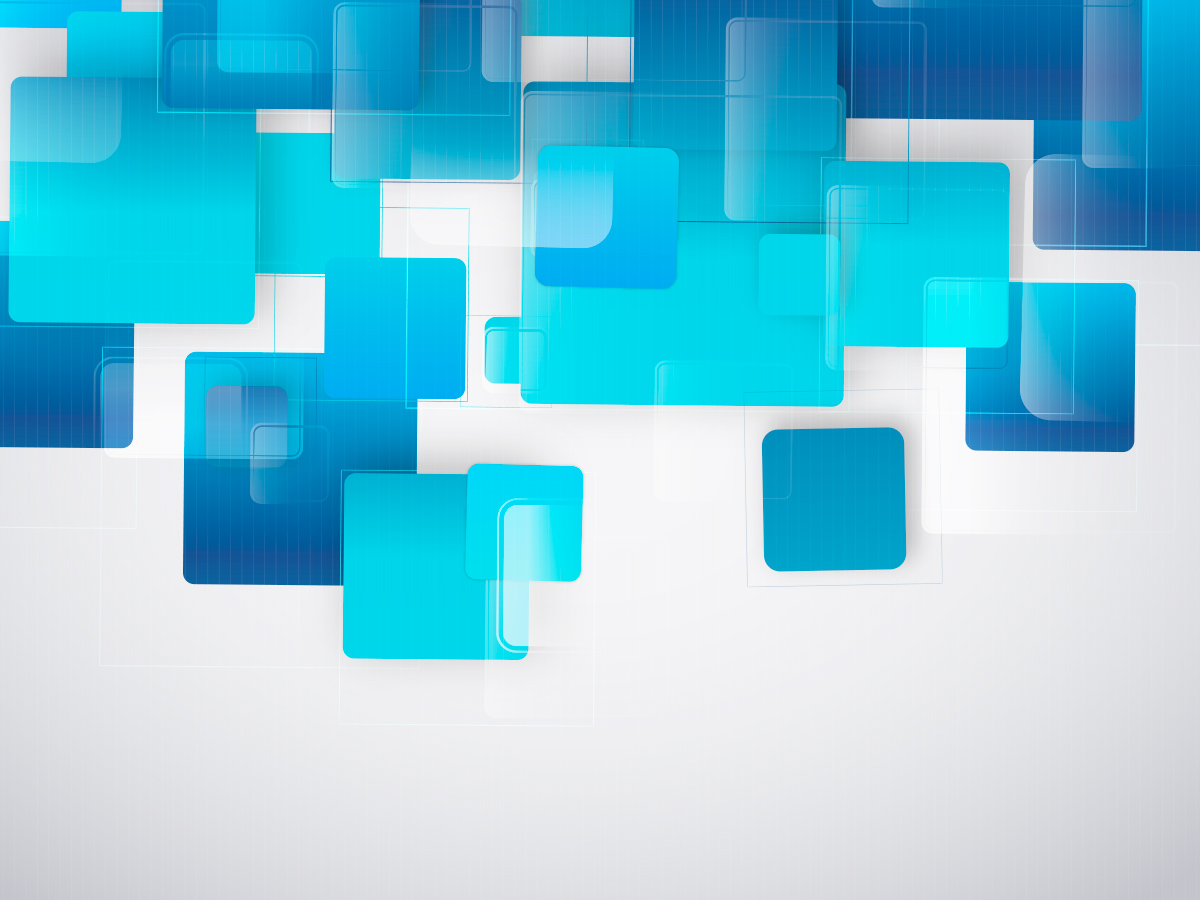 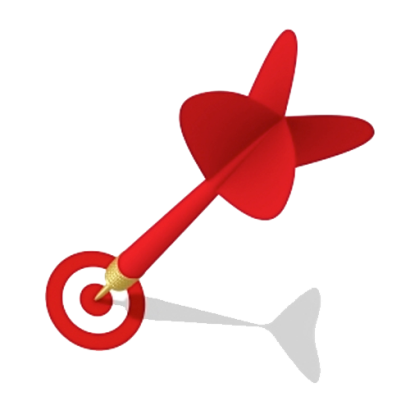 Что изменили в обновленном ФГОС начального общего образования
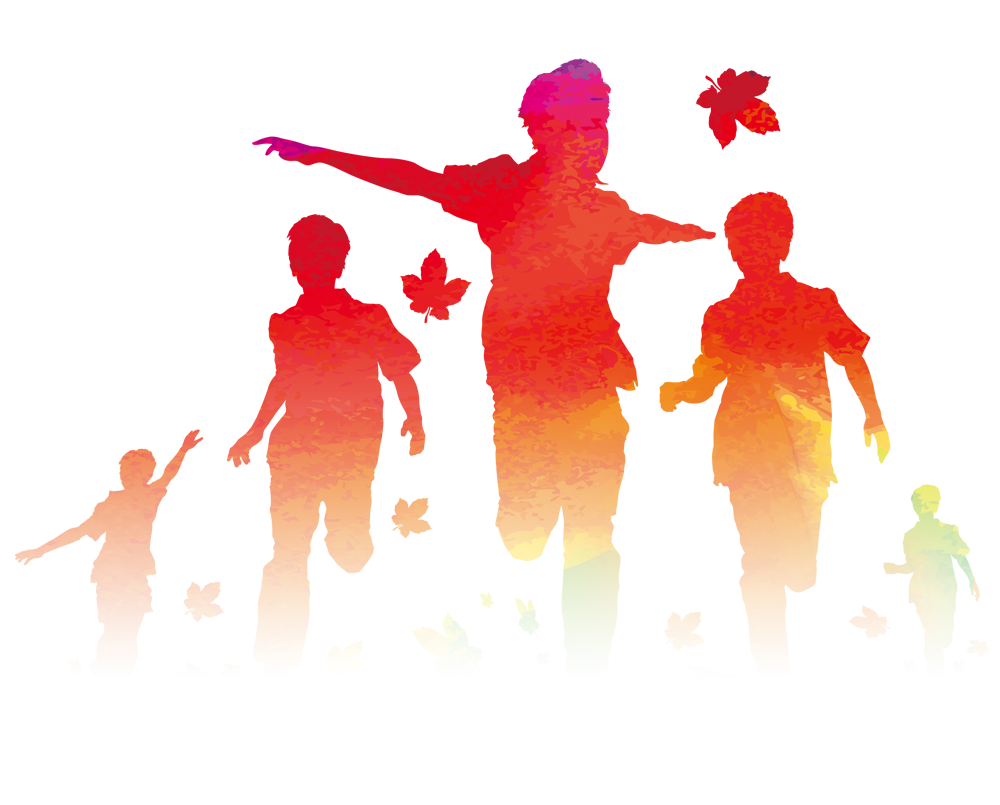 Главные отличия обновленного ФГОС
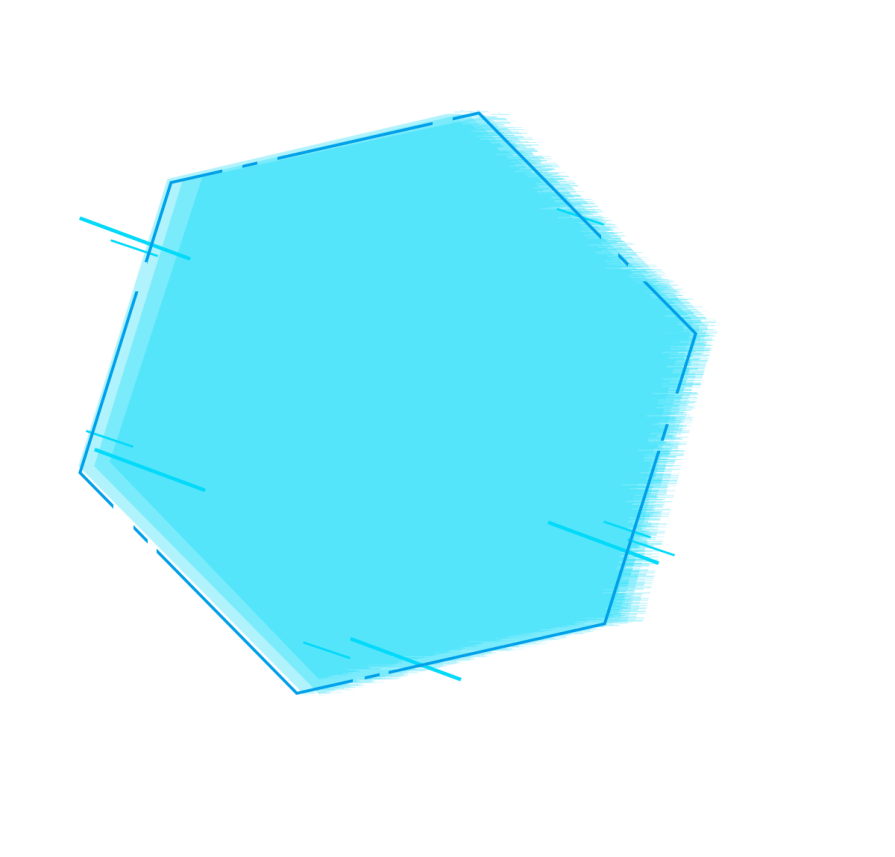 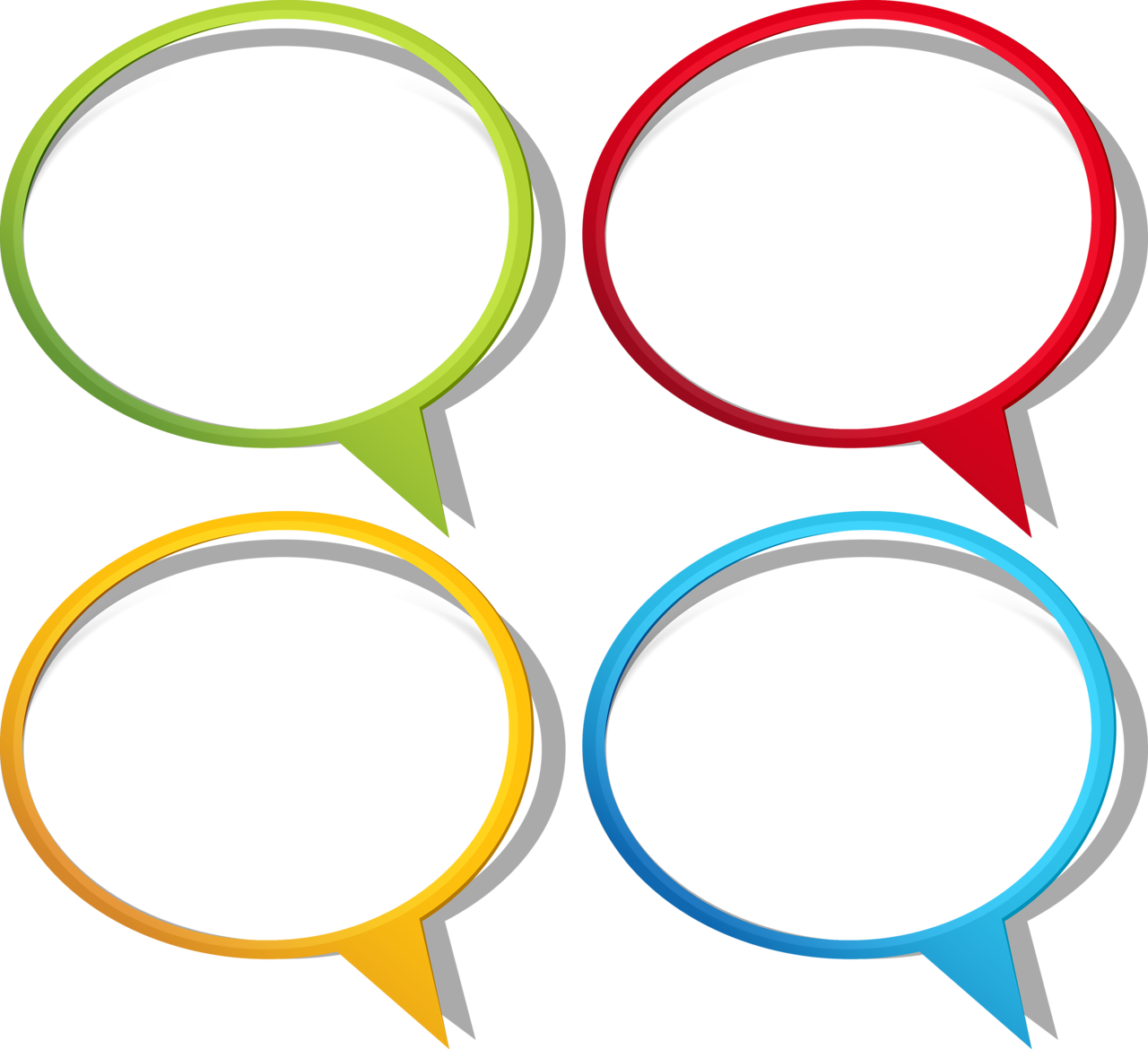 Обновили личностные и метапредметные результаты
Минпросвещения 
конкретизировало:
требования к предметным результатам по годам обучения для промежуточной аттестации
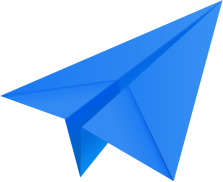 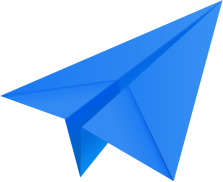 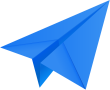 Появились предметы, на которых можно реализовать модульное обучение. При этом школа сама выберет, когда реализовать модуль
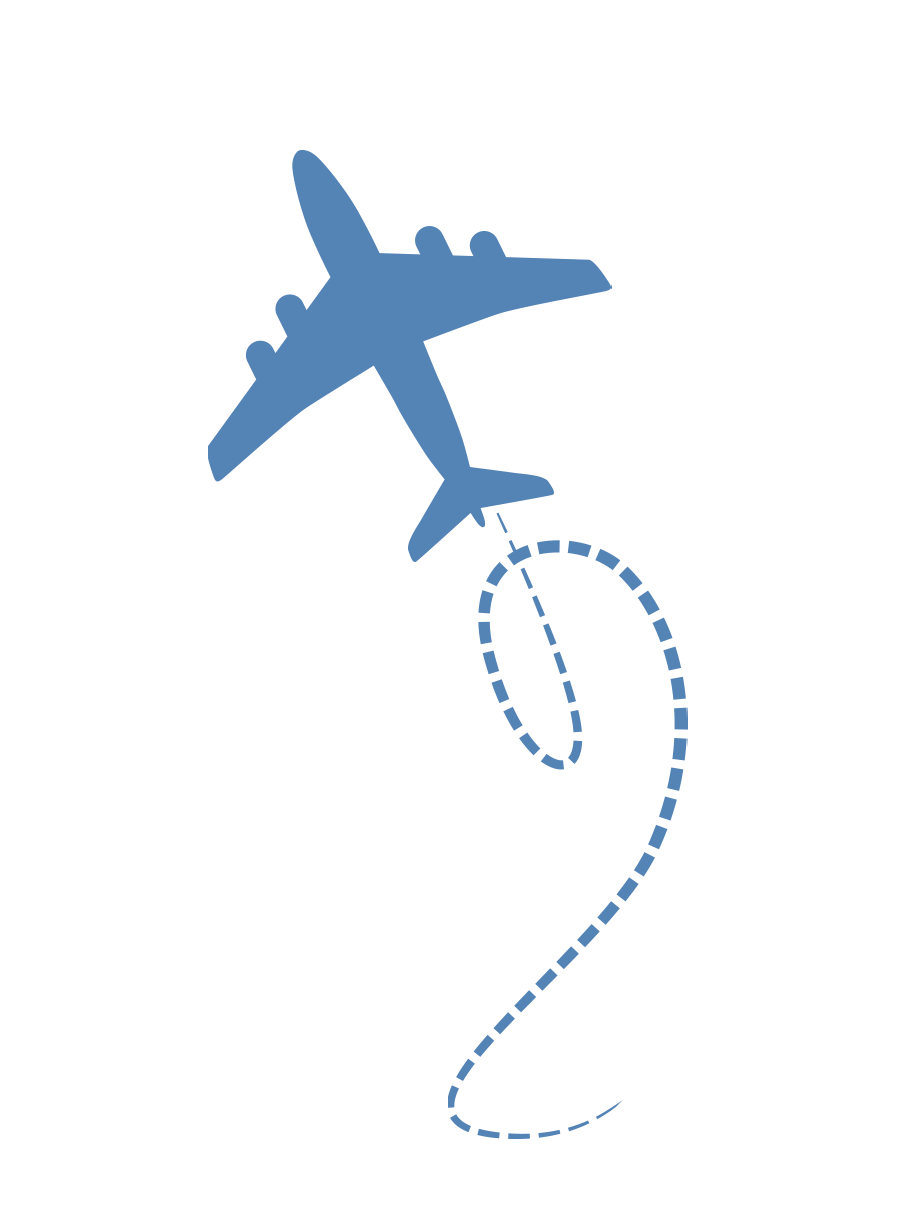 Предметы, для которых прописали требования к образовательным результатам по годам обучения
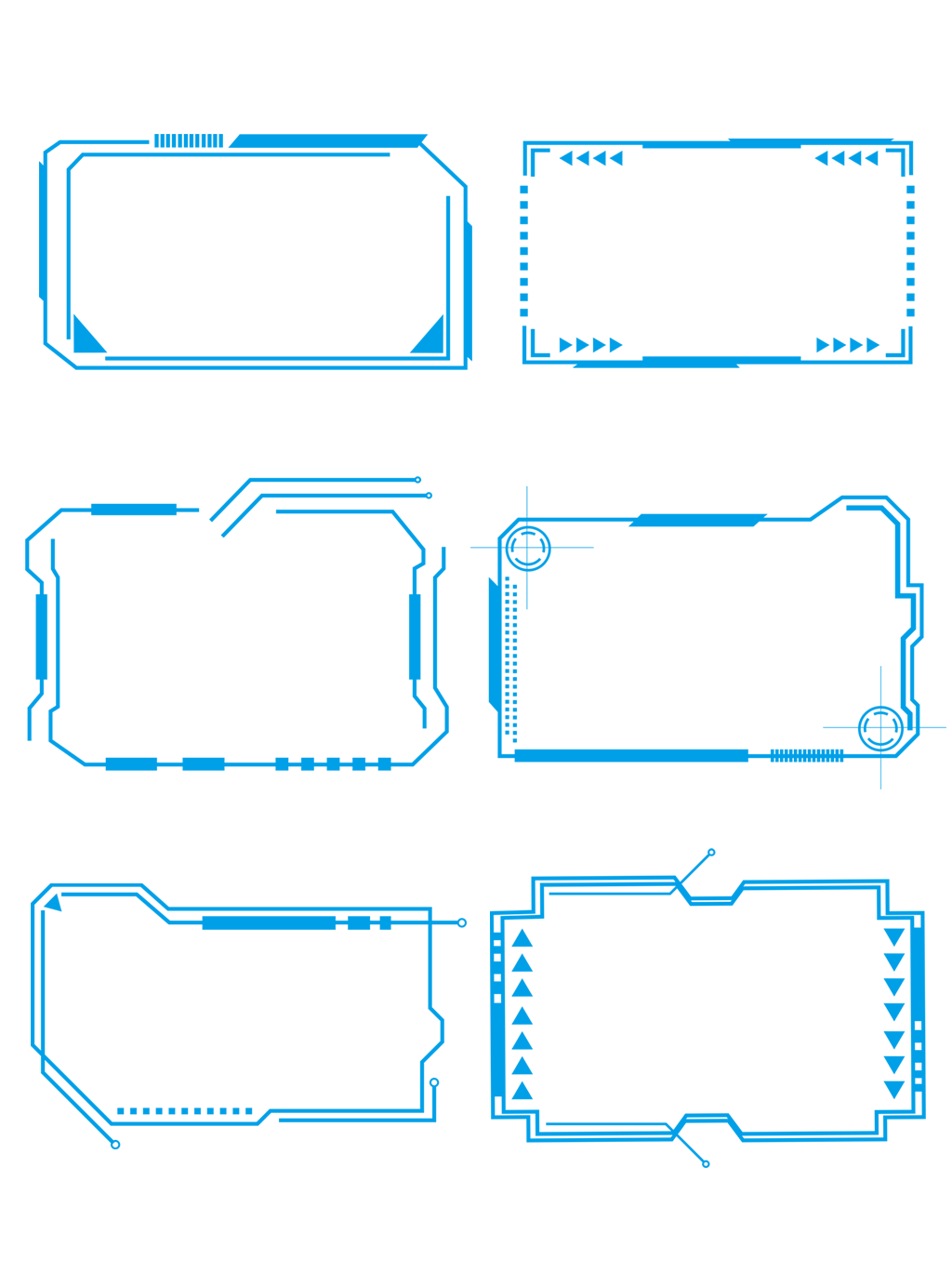 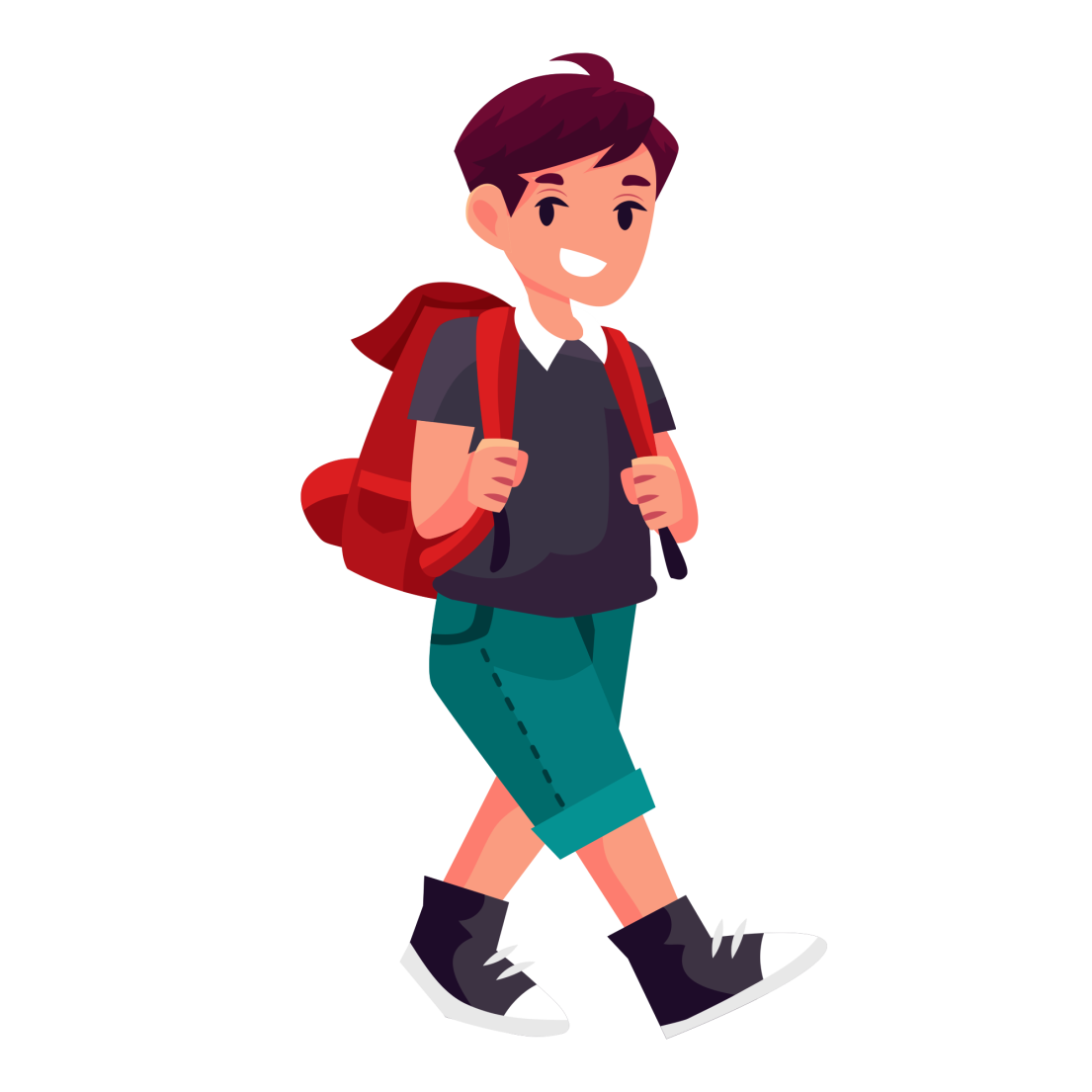 Окружающий мир
Математика
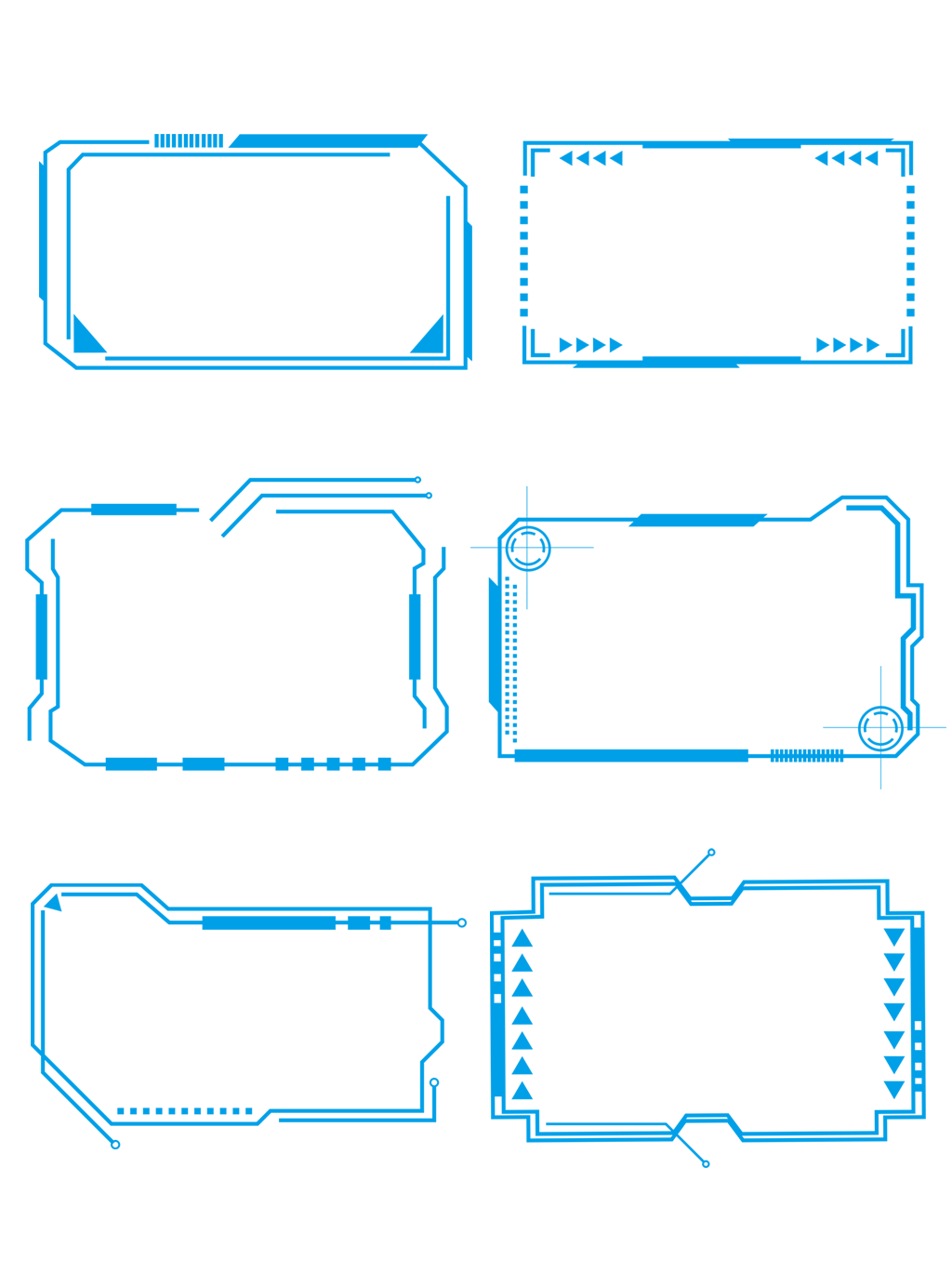 Русский язык
Литературное чтение
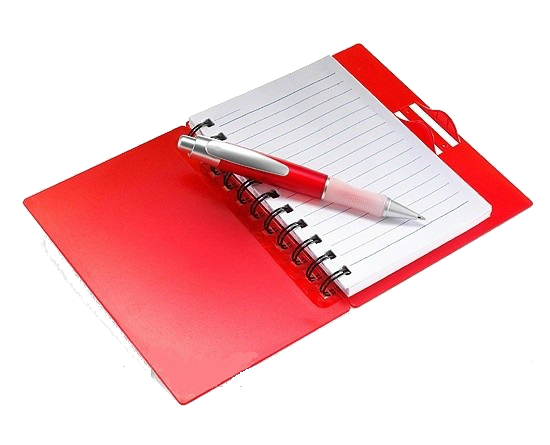 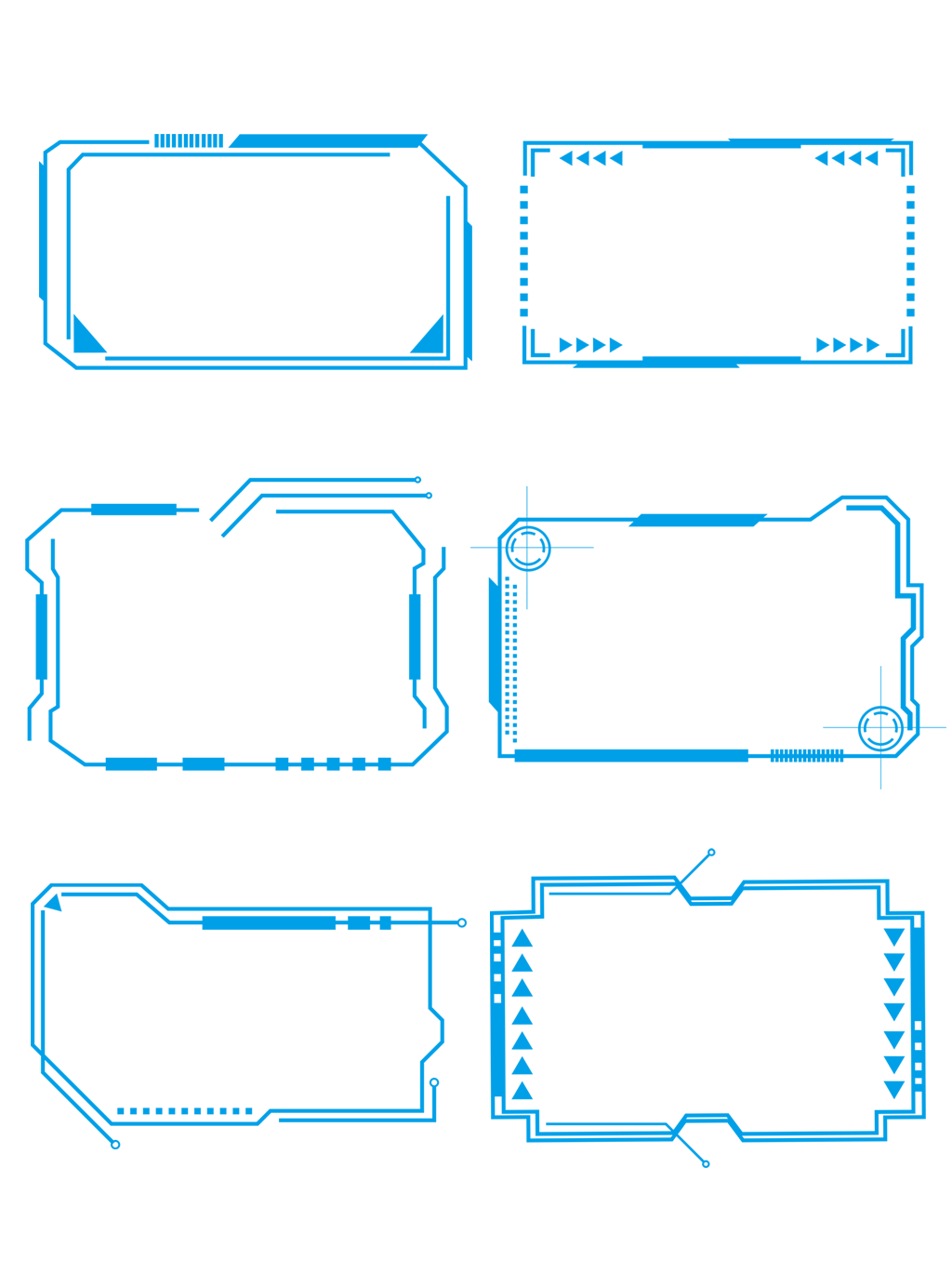 Иностранный язык
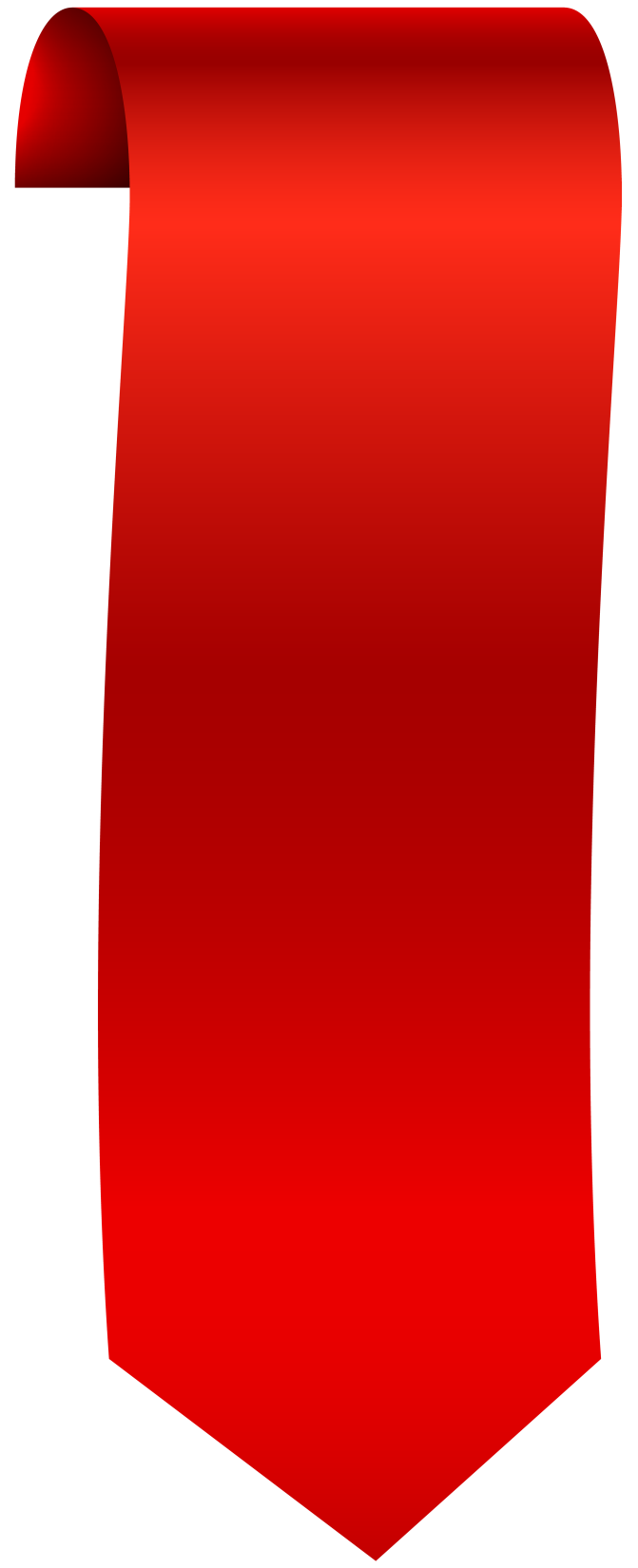 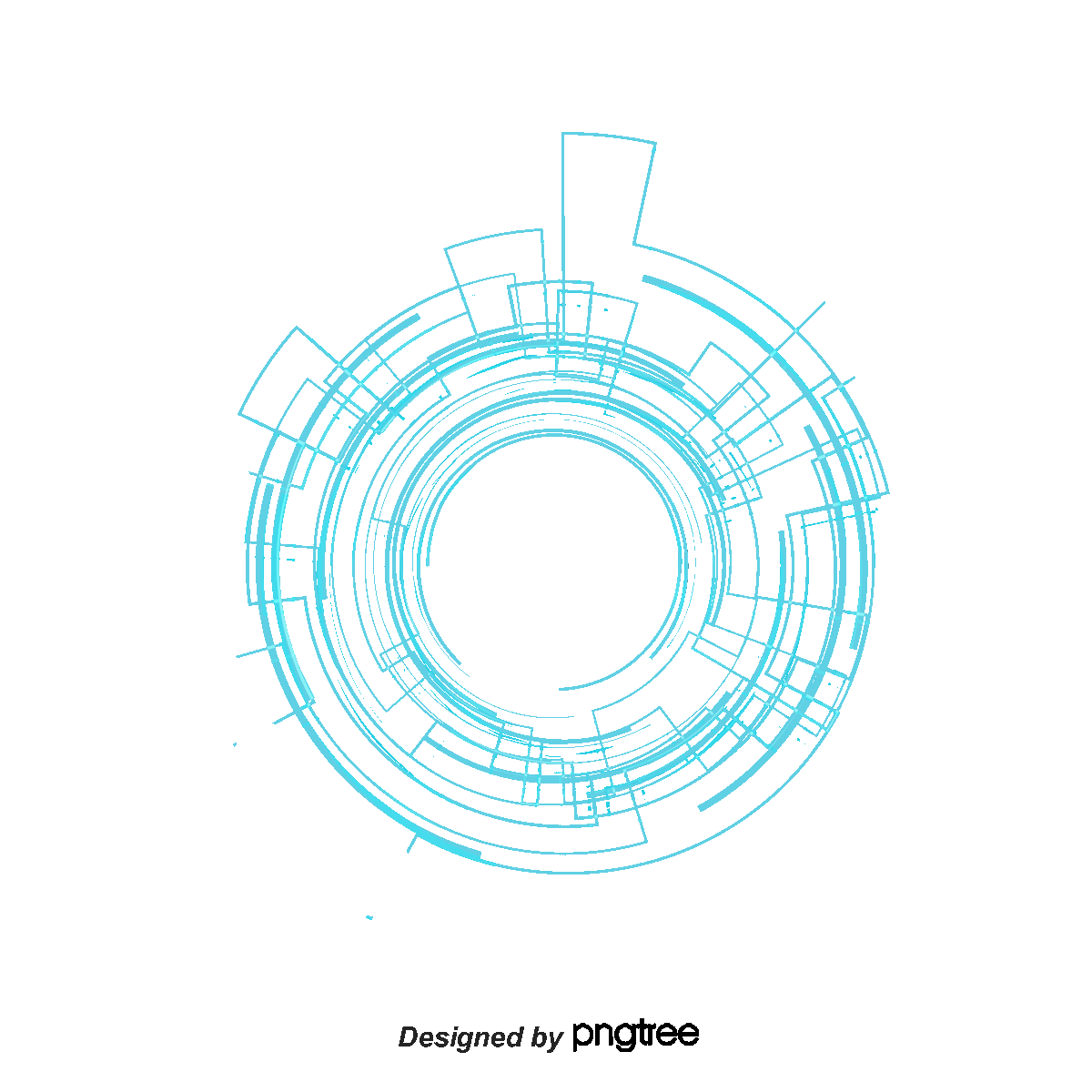 Требования к результатам 4 предметов разбили не по годам, а разделили на тематические модули
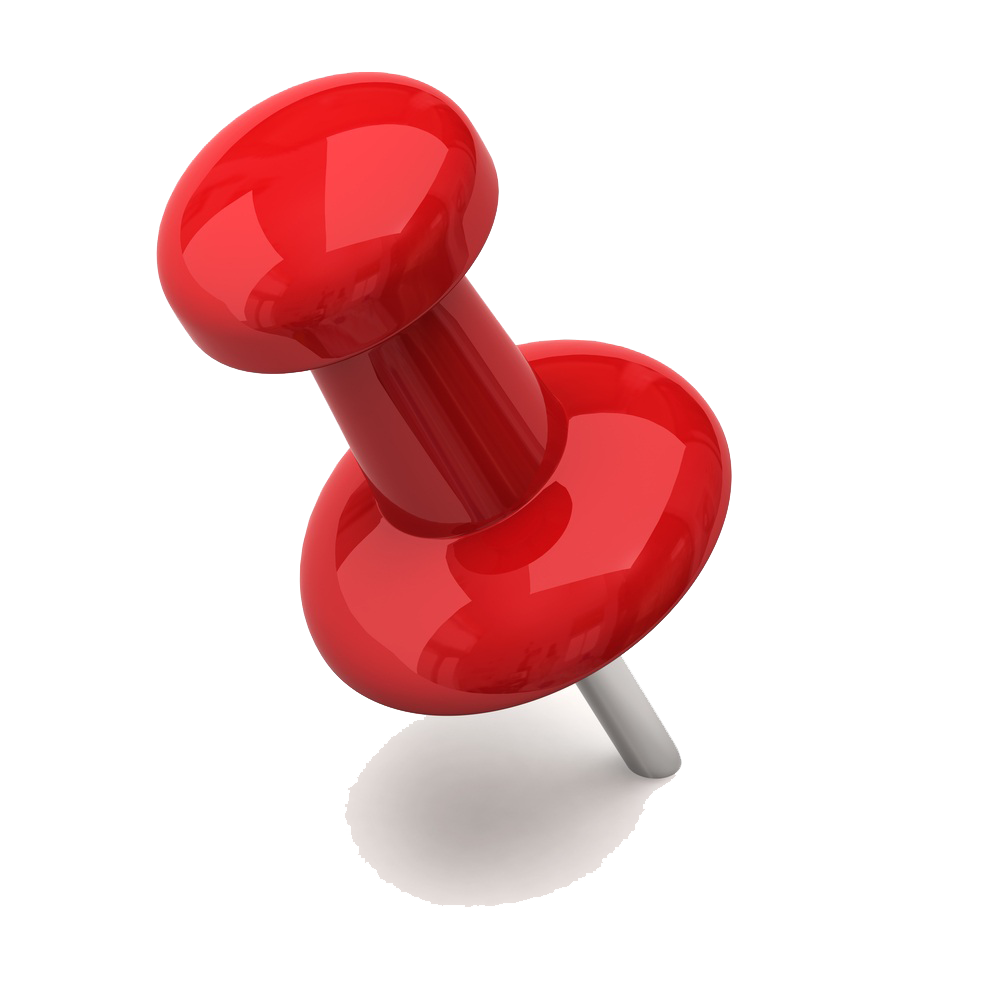 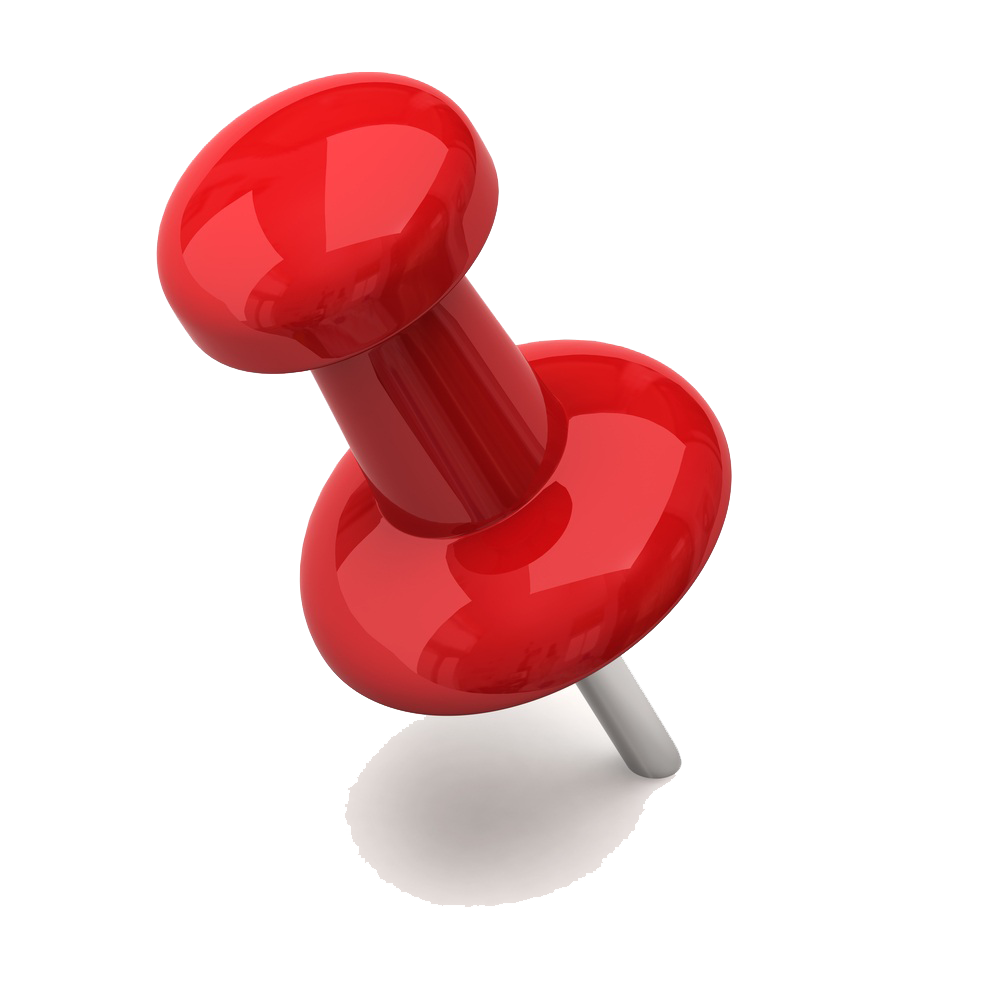 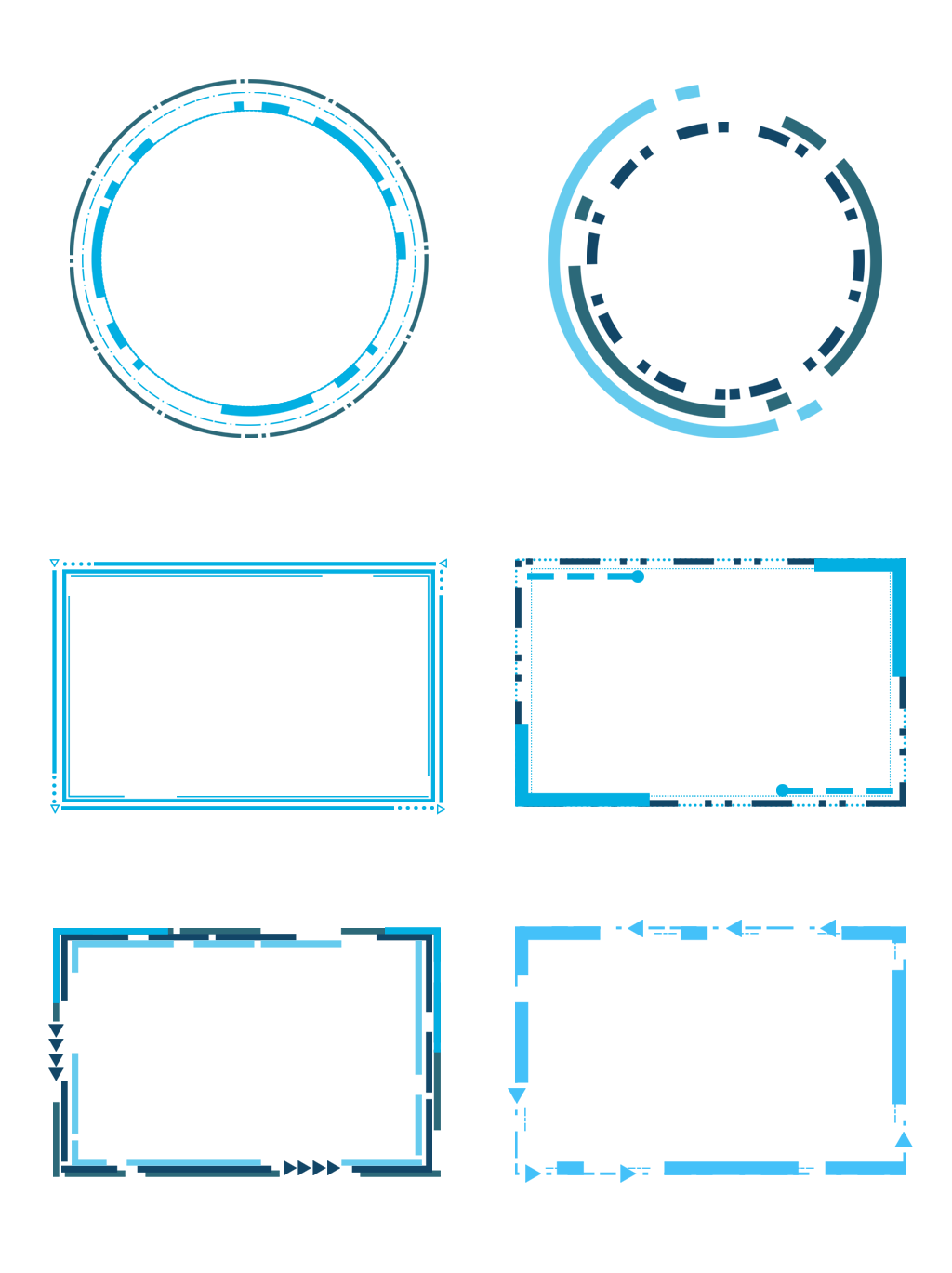 Физическая культура
Изобразительное искусство
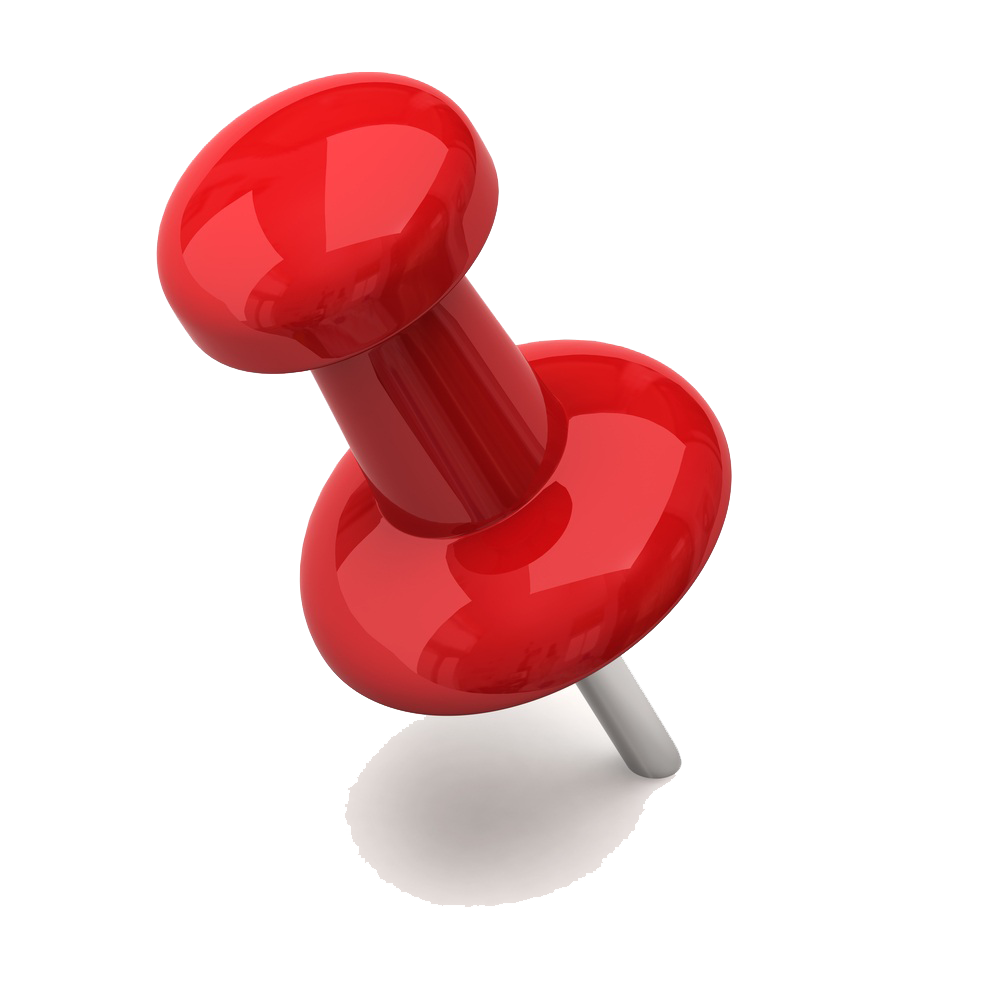 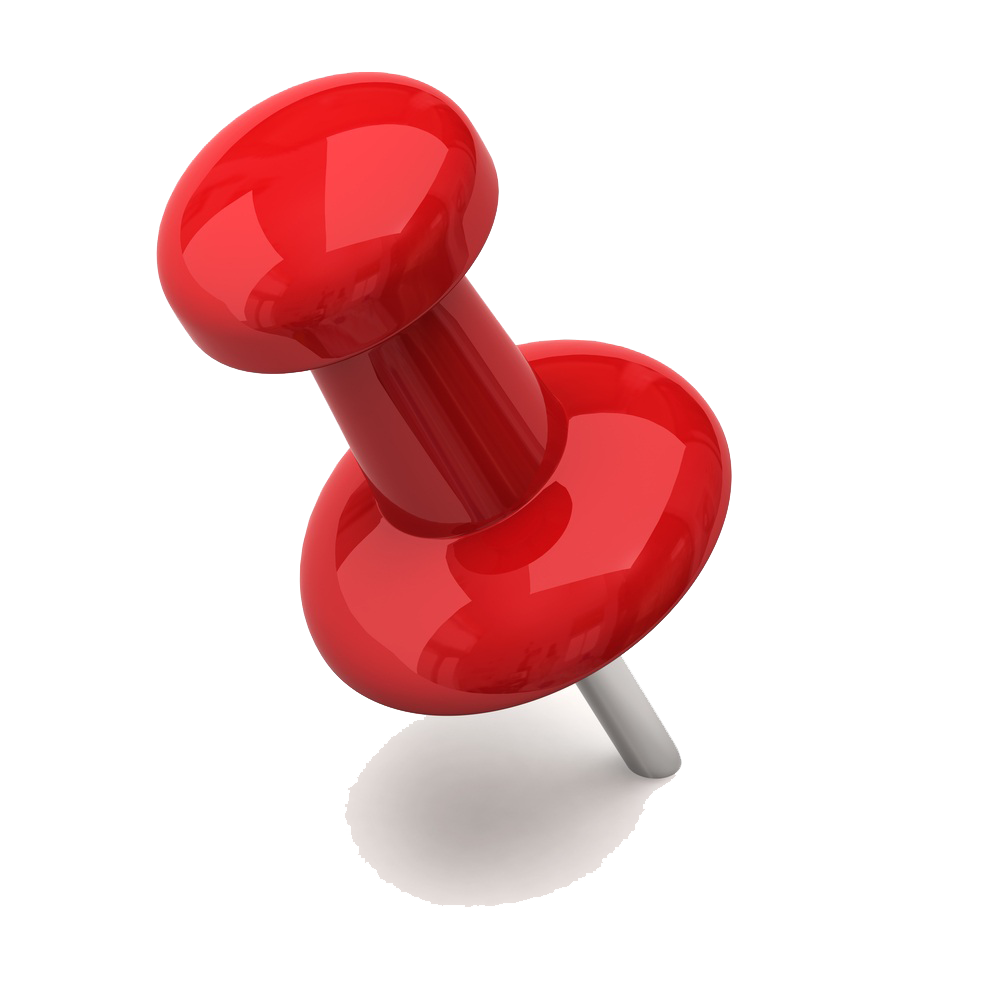 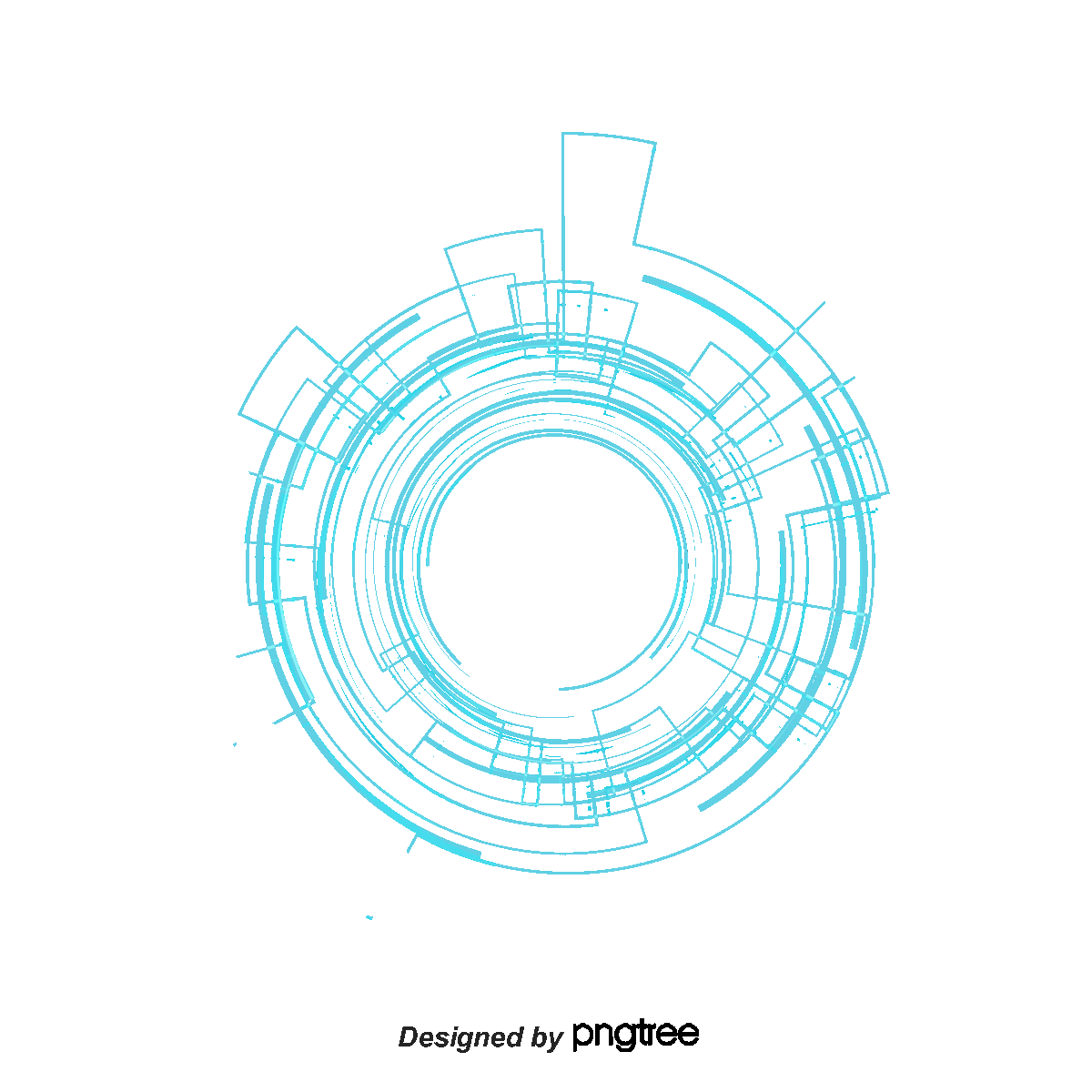 Технология
Музыка
Обязательные предметные области и учебные предметы
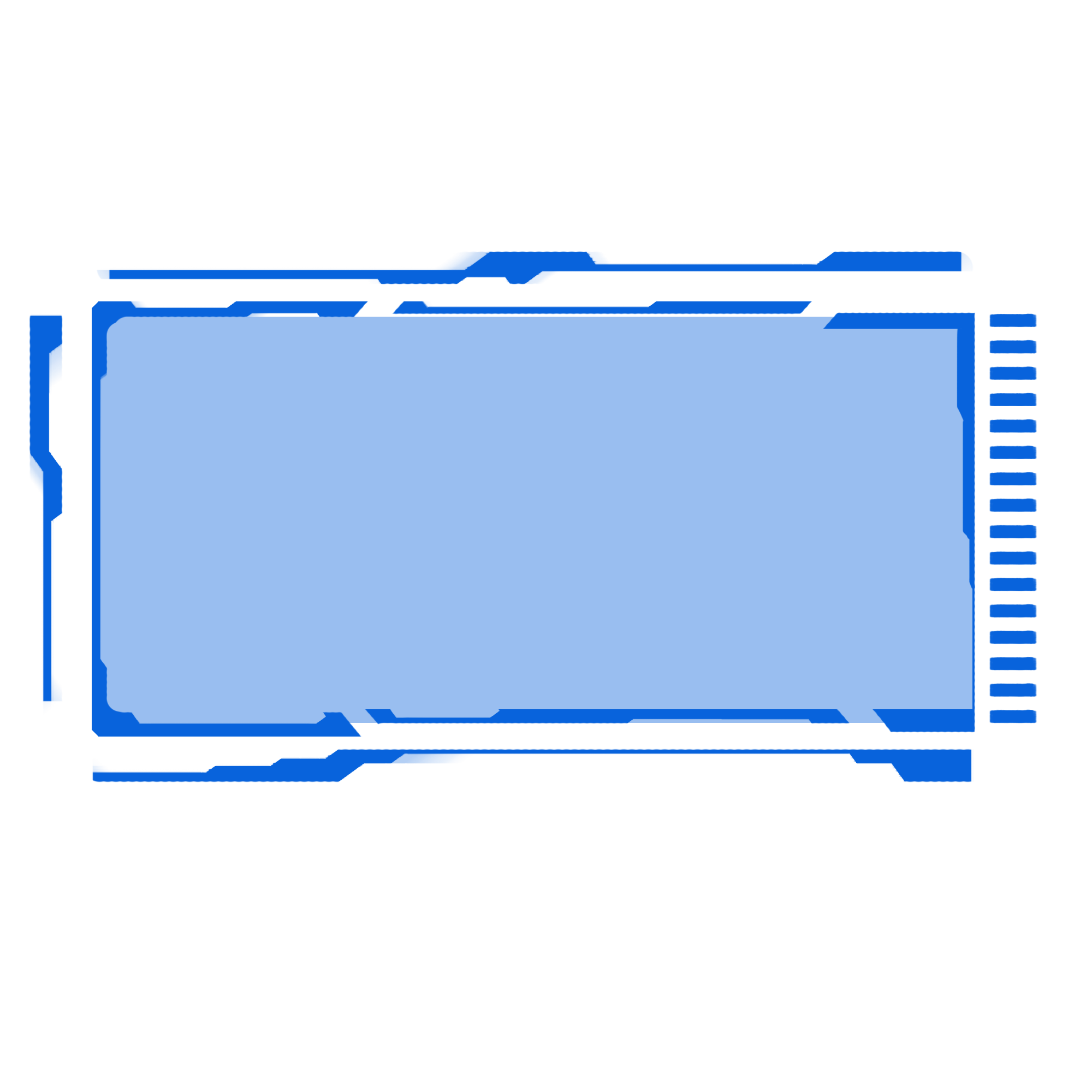 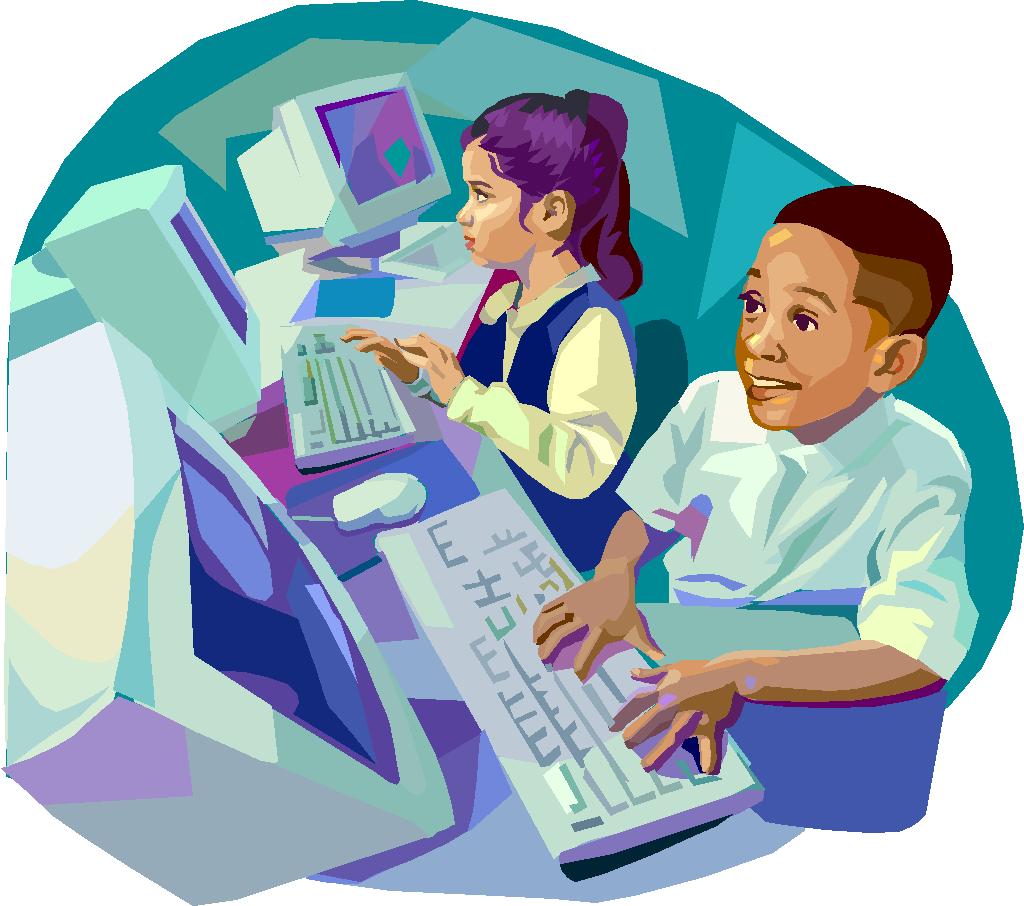 Новые ФГОС предусматривают внедрение элементов финансовой грамотности в предметы обязательной школьной программы с 01.09.2022 г.:      Отдельным предметом в части образовательной программы, формируемой участниками образовательного процесса          В рамках внеурочной деятельности
Новый перечень УУД
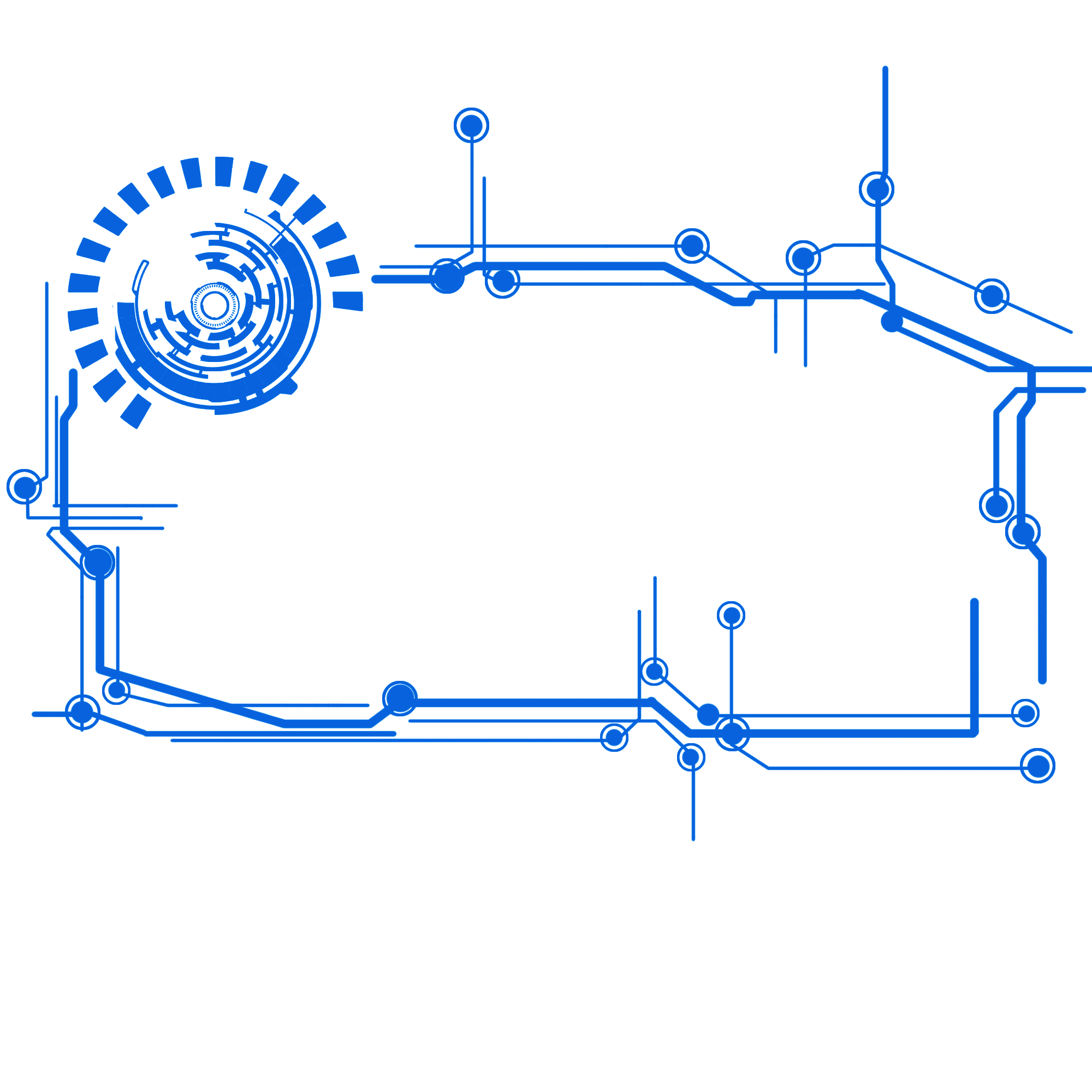 Познавательные;
Регулятивные;
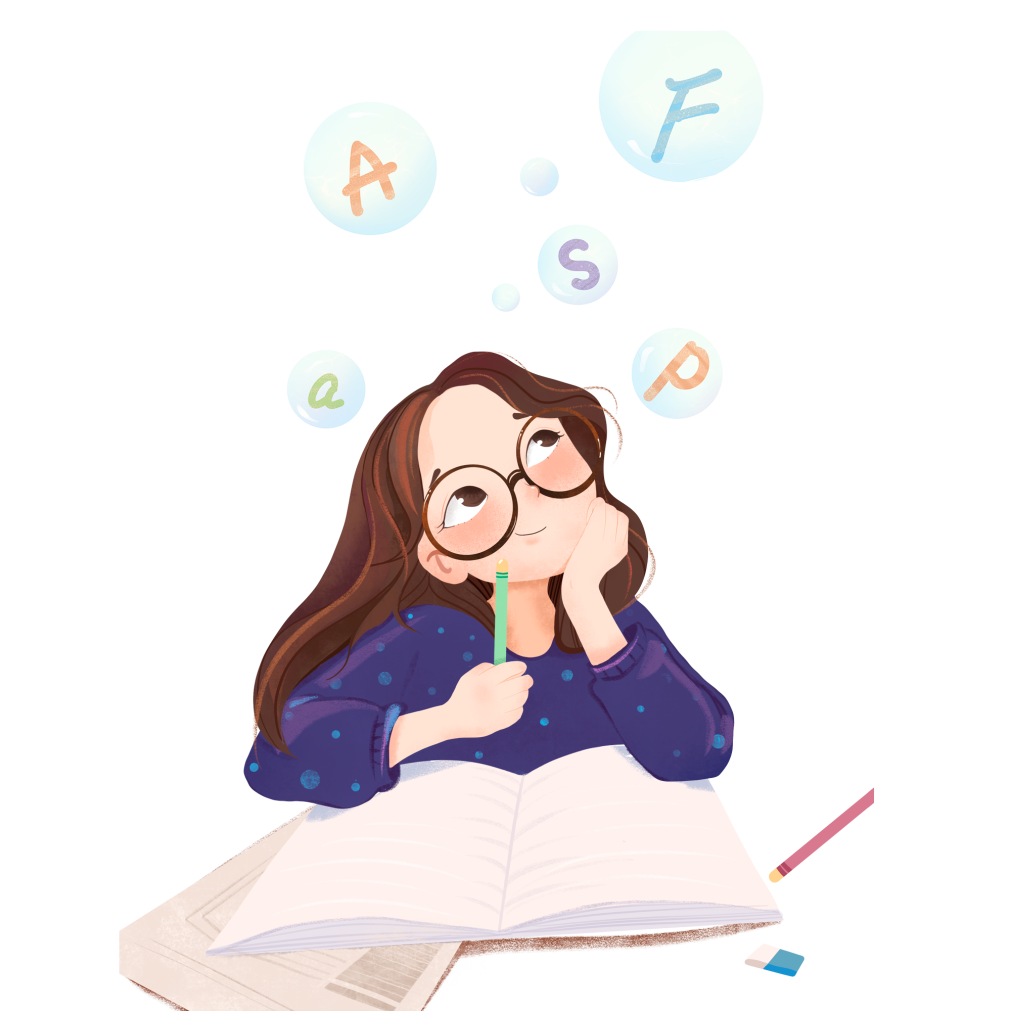 Коммуникативные;
\
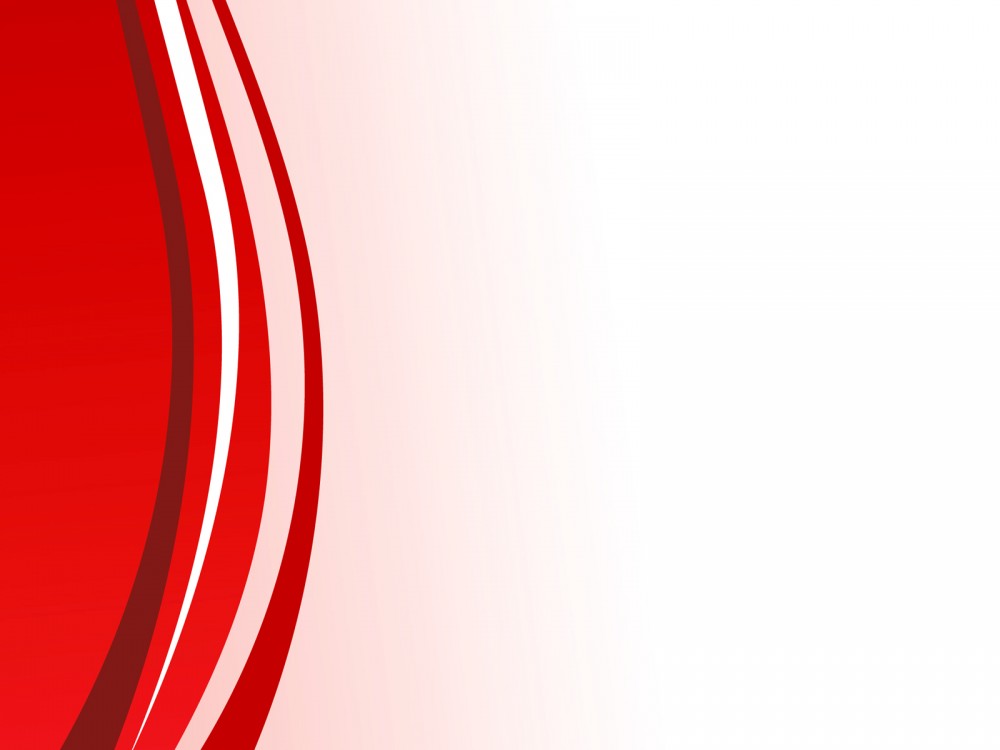 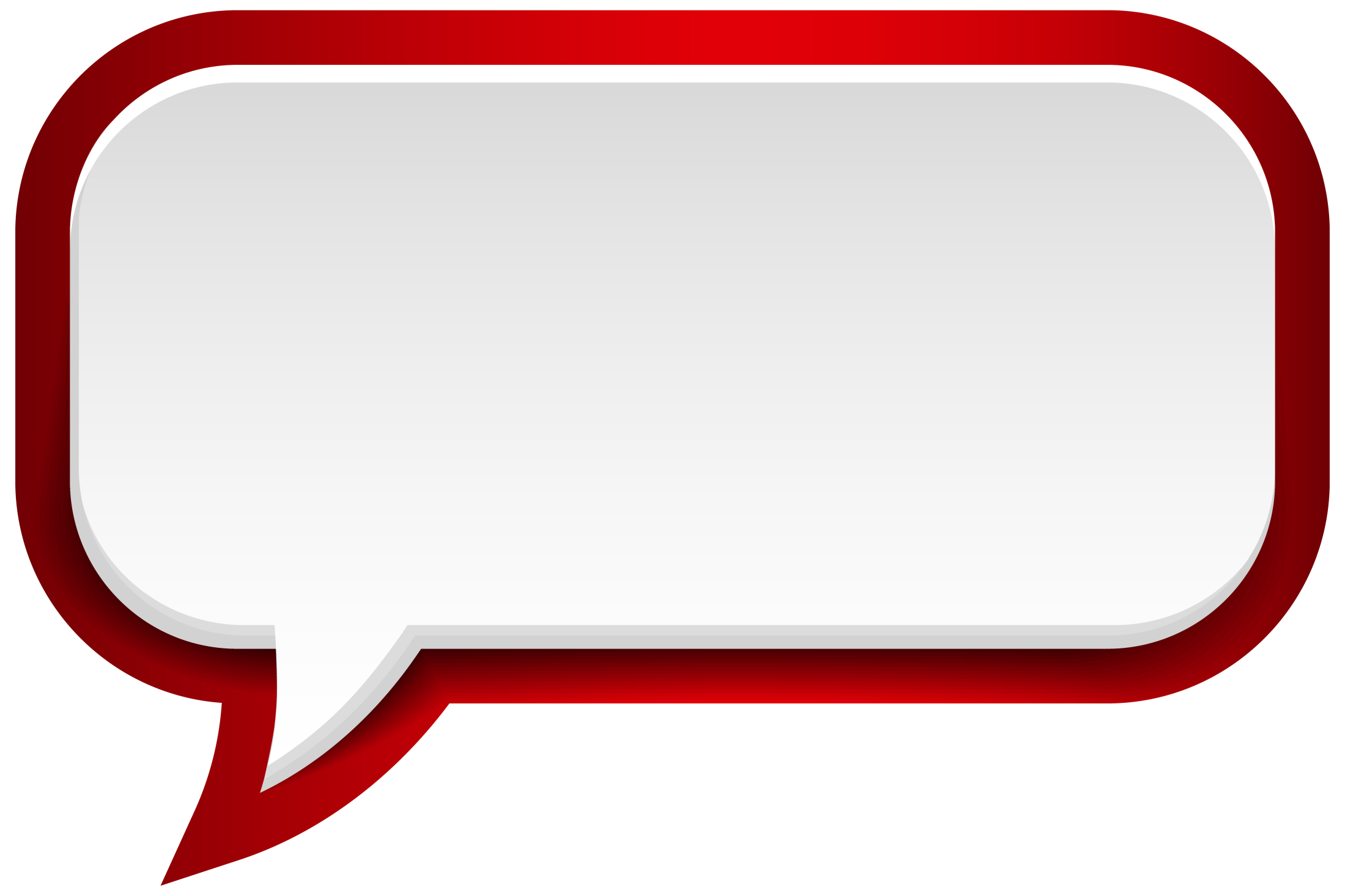 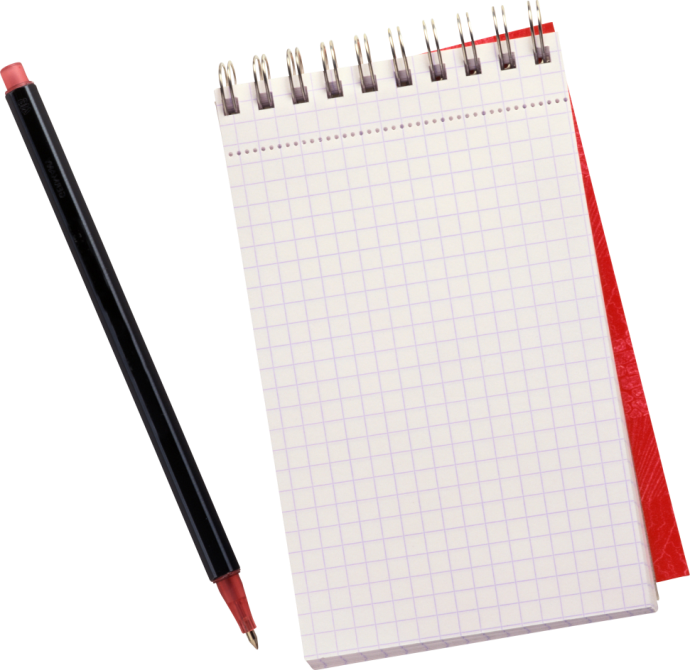 Обновленный ФГОС требует оценить метапредметные результатына промежуточной аттестации.
Трудность – в новых ФГОС нет разбивки метапредметных результатов по годам освоения ООП. Школе необходимо создать рабочую группу педагогов, которые сделают эту разбивку
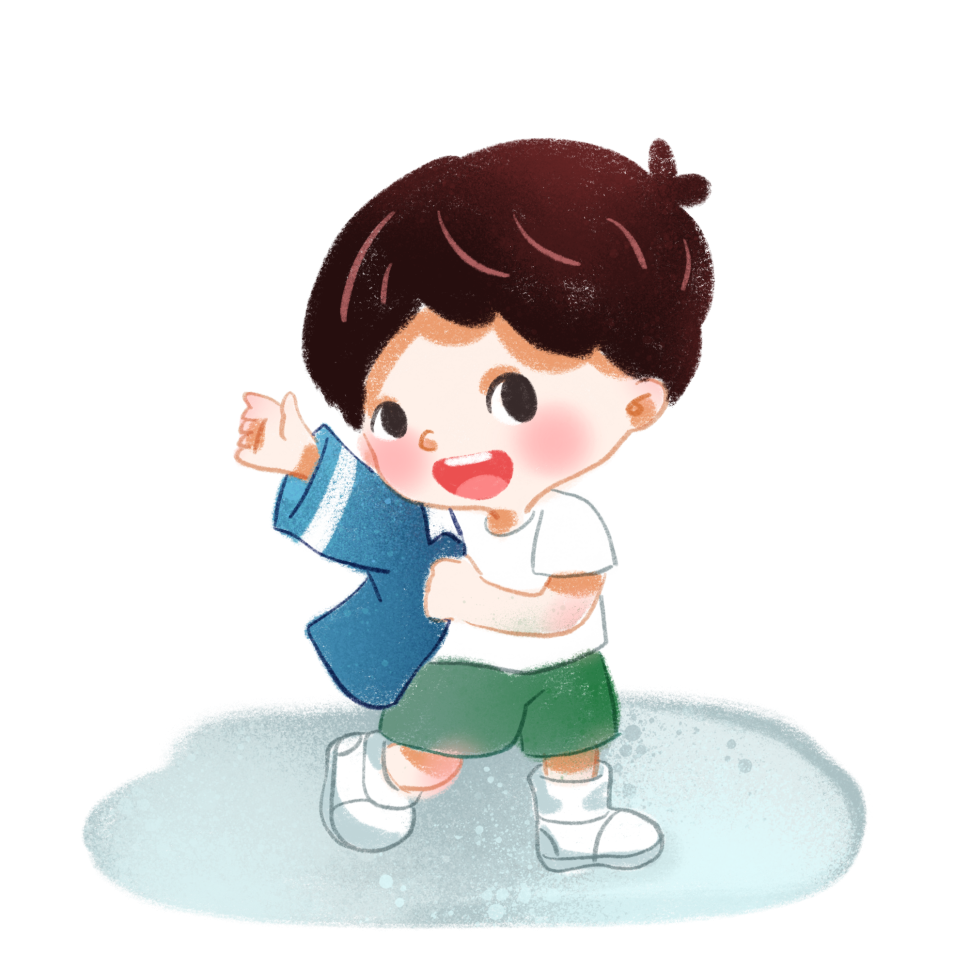